CMPE 280Web UI Design and DevelopmentApril 7 Class Meeting
Department of Computer EngineeringSan Jose State UniversitySpring 2020Instructor: Ron Mak
www.cs.sjsu.edu/~mak
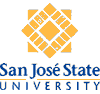 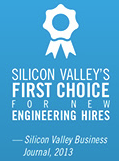 1
Types of Data
Categorical data
Represents things
Labeled mutually exclusively
No numerical value

Ordinal data
Has a clear ordering.

Quantitative
Numerical data that can be measured and aggregated.
2
Types of Data, cont’d
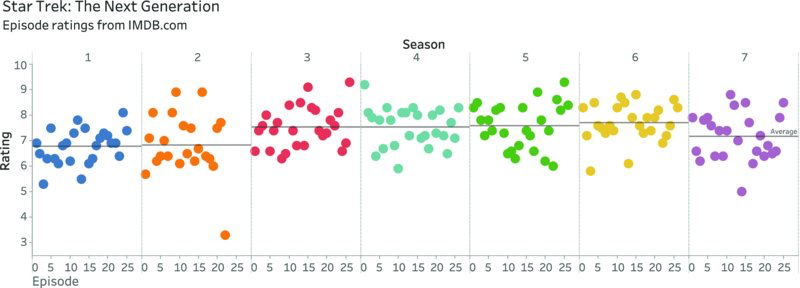 The Big Book of Dashboards
by Steve Wexler, et al.
Wiley, 2017
ISBN 978-1-110-28271-6
3
Use of Color
Use color sparingly.
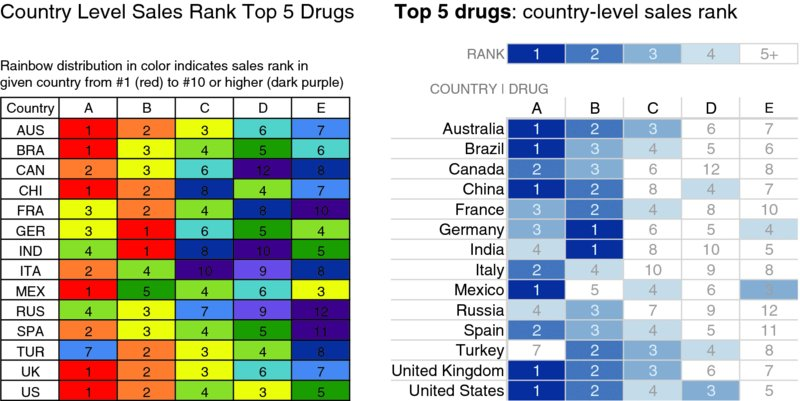 Storytelling with Data
by Cole Nussbaumer Knaflic
Wiley, 2017
ISBN 978-1-110-28271-6
4
Use of Color, cont’d
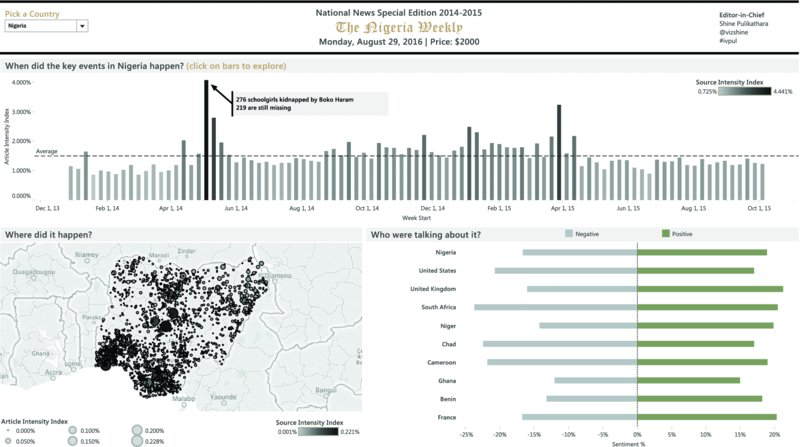 Winning visualization by Shine Pulikathara during the 2015 Tableau Iron Viz competition.
The Big Book of Dashboards
by Steve Wexler, et al.
Wiley, 2017
ISBN 978-1-110-28271-6
5
Use of Color in Data Visualization
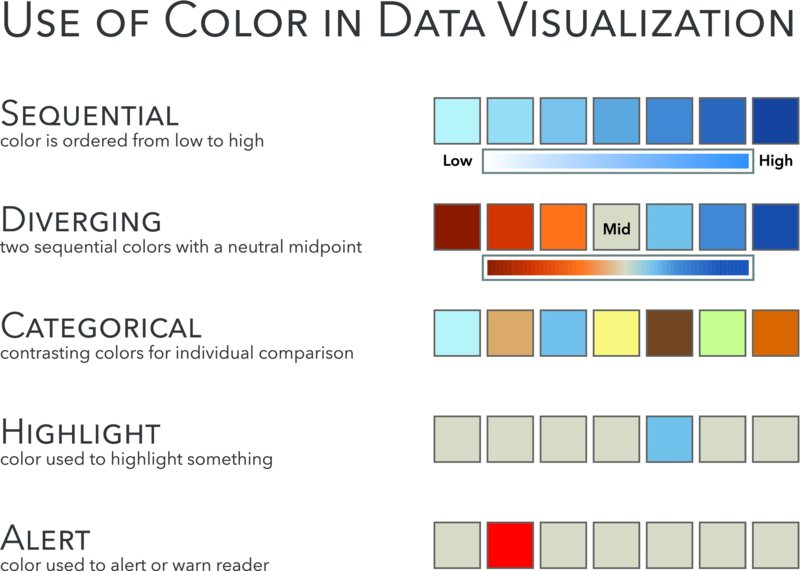 The Big Book of Dashboards
by Steve Wexler, et al.
Wiley, 2017
ISBN 978-1-110-28271-6
6
Sequential Color
Use a single color from light to dark.
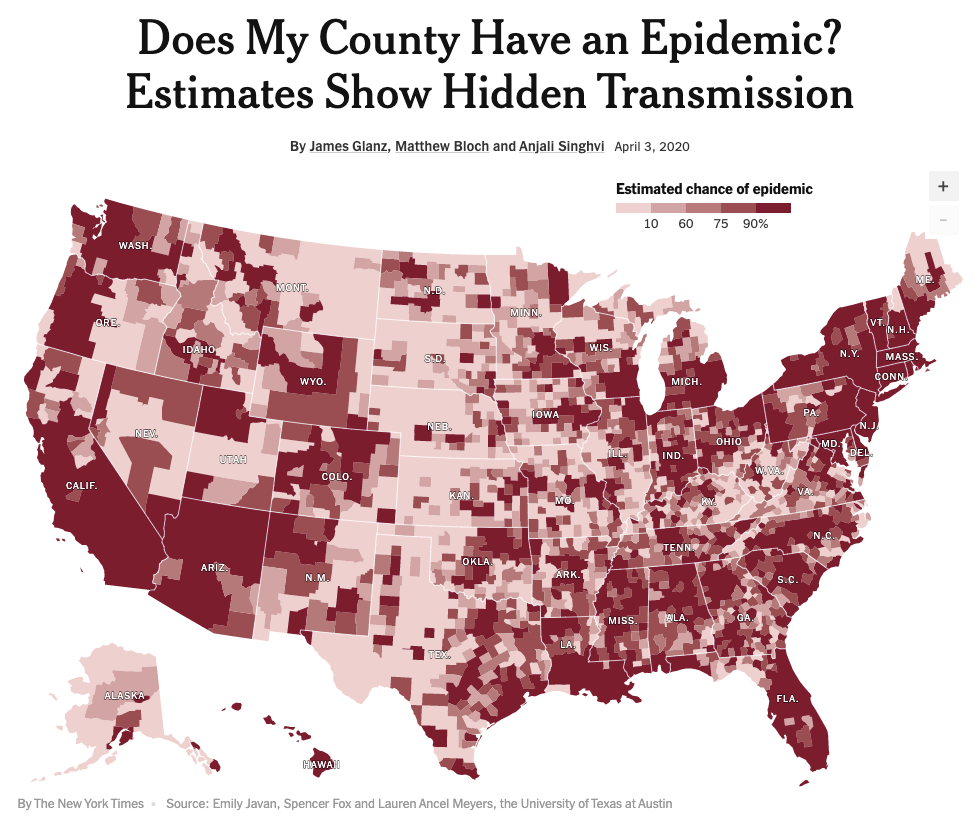 7
https://www.nytimes.com/interactive/2020/04/03/us/coronavirus-county-epidemics.html?action=click&module=Top%20Stories&pgtype=Homepage
Diverging Color
Show a range diverging from a midpoint.
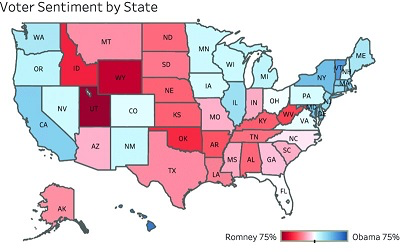 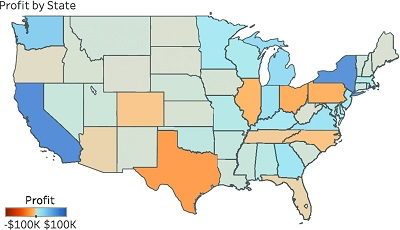 The Big Book of Dashboards
by Steve Wexler, et al.
Wiley, 2017
ISBN 978-1-110-28271-6
8
Categorical Color
Use different hues to distinguish among different categories.
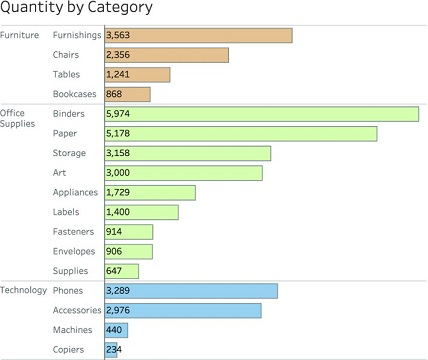 The Big Book of Dashboards
by Steve Wexler, et al.
Wiley, 2017
ISBN 978-1-110-28271-6
9
Highlight Color
Make something stand out.
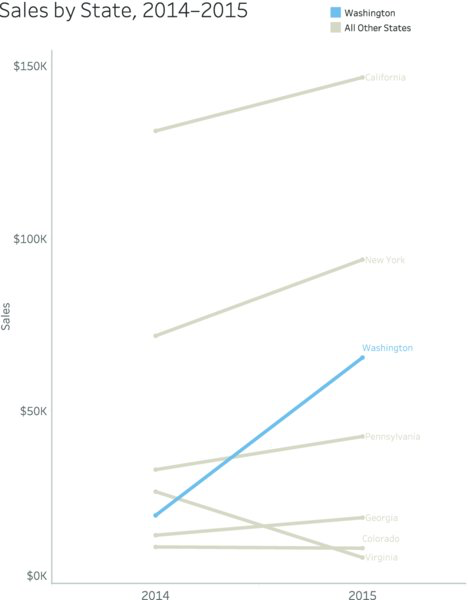 The Big Book of Dashboards
by Steve Wexler, et al.
Wiley, 2017
ISBN 978-1-110-28271-6
10
Alerting Color
Draw attention to something very important.
Use bright, alarming colors.
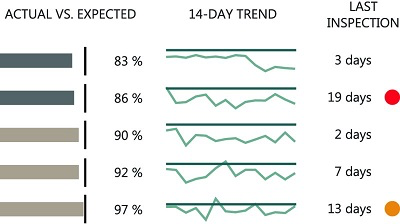 The Big Book of Dashboards
by Steve Wexler, et al.
Wiley, 2017
ISBN 978-1-110-28271-6
11
Color Vision Deficiency
Three cone cells in the retina are required to see all colors well.

Approximately 8% of males and 0.4% of females have color vision deficiency (CVD)
AKA “color blindness”

Depending on which cones are weak:
Protanopia: long-wave cones (red weak)
Deuteranopia: medium-wave cones (green weak)
Tritanopia: short-wave cones (blue)
The Big Book of Dashboards
by Steve Wexler, et al.
Wiley, 2017
ISBN 978-1-110-28271-6
12
Color Vision Deficiency, cont’d
Be wary of the colors you use to accommodate viewers with color vision deficiency.
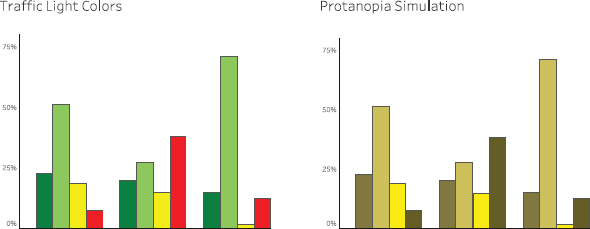 red weak
The Big Book of Dashboards
by Steve Wexler, et al.
Wiley, 2017
ISBN 978-1-110-28271-6
13
Color Vision Deficiency, cont’d
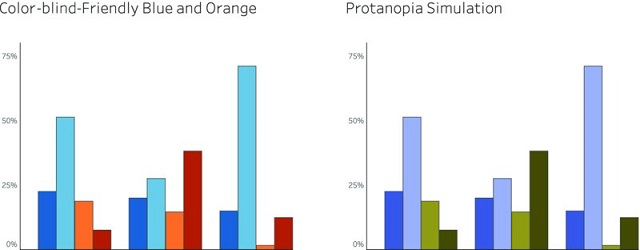 red weak
The Big Book of Dashboards
by Steve Wexler, et al.
Wiley, 2017
ISBN 978-1-110-28271-6
14
Color Vision Deficiency, cont’d
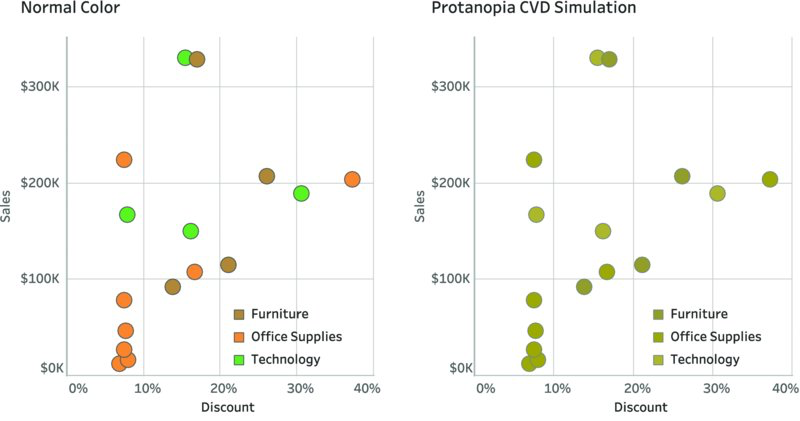 red weak
The Big Book of Dashboards
by Steve Wexler, et al.
Wiley, 2017
ISBN 978-1-110-28271-6
15
Color Vision Deficiency, cont’d
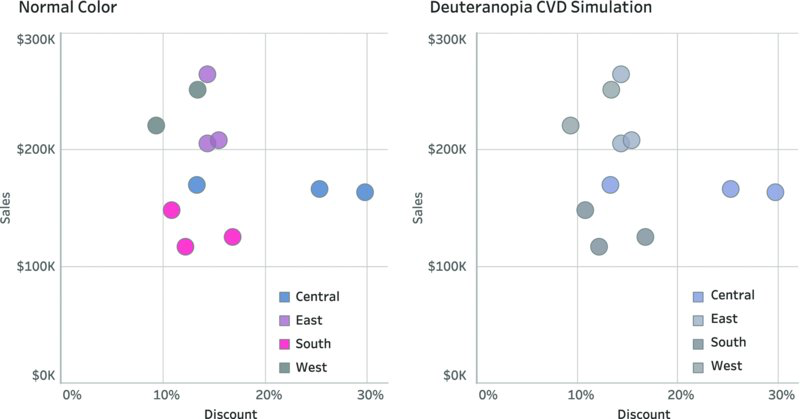 green weak
The Big Book of Dashboards
by Steve Wexler, et al.
Wiley, 2017
ISBN 978-1-110-28271-6
16
Good Design Examples
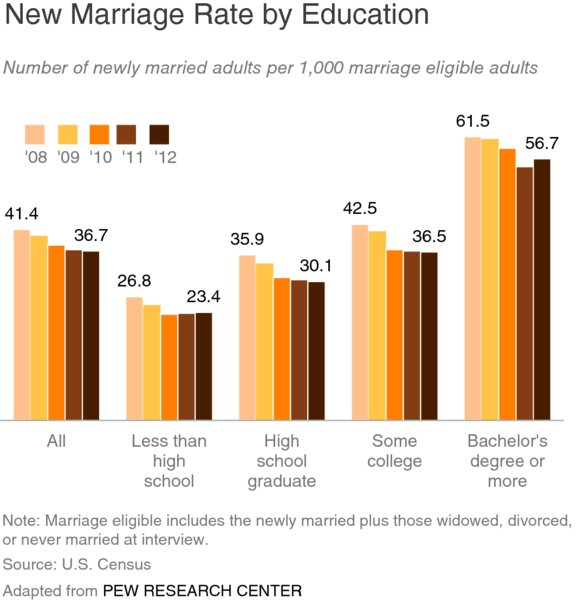 Suppose you want to emphasize the effect of having a bachelor’s degree on marriage.
Storytelling with Data
by Cole Nussbaumer Knaflic
Wiley, 2017
ISBN 978-1-110-28271-6
17
Good Design Examples, cont’d
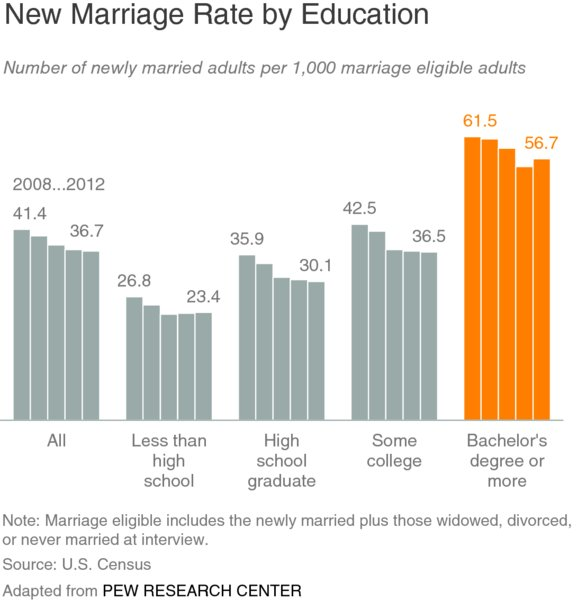 Highlight what’s important.
Storytelling with Data
by Cole Nussbaumer Knaflic
Wiley, 2017
ISBN 978-1-110-28271-6
18
Good Design Examples, cont’d
Eliminate distractions!
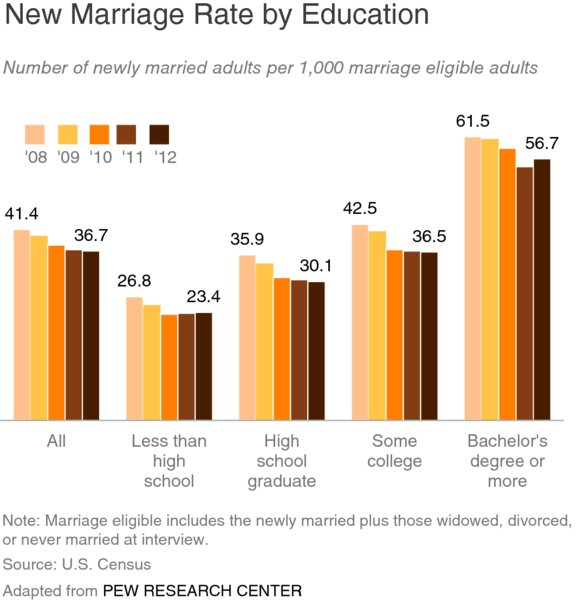 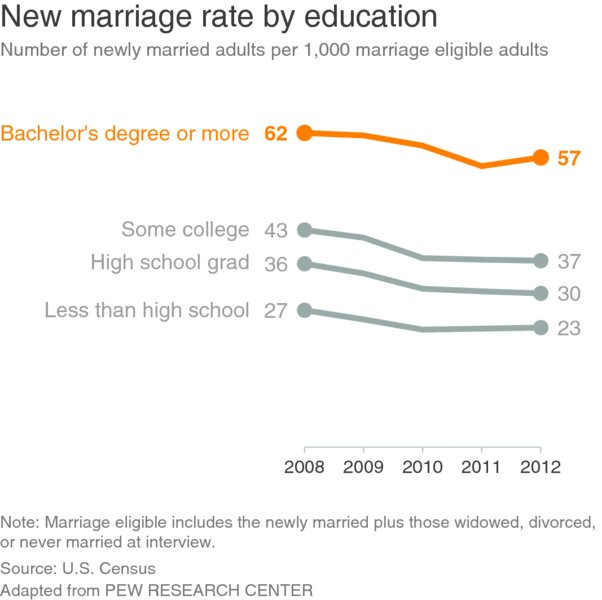 Storytelling with Data
by Cole Nussbaumer Knaflic
Wiley, 2017
ISBN 978-1-110-28271-6
19
Good Design Examples, cont’d
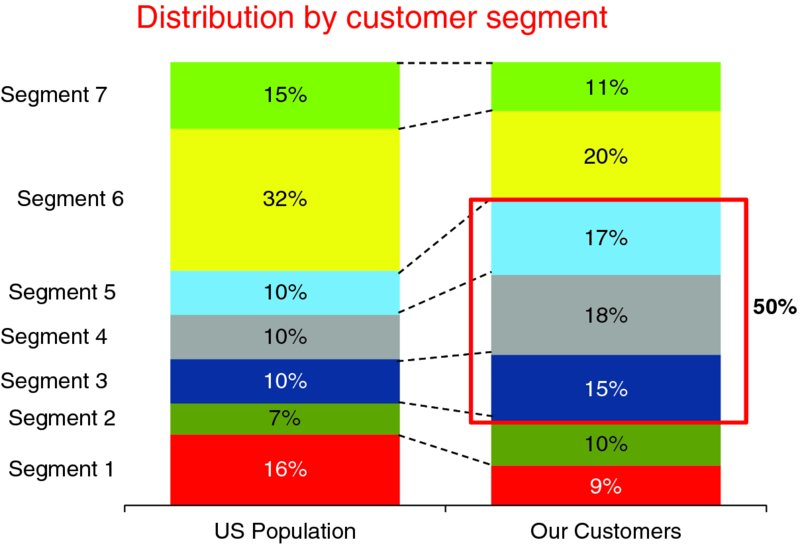 Unaesthetic design
Storytelling with Data
by Cole Nussbaumer Knaflic
Wiley, 2017
ISBN 978-1-110-28271-6
20
Good Design Examples, cont’d
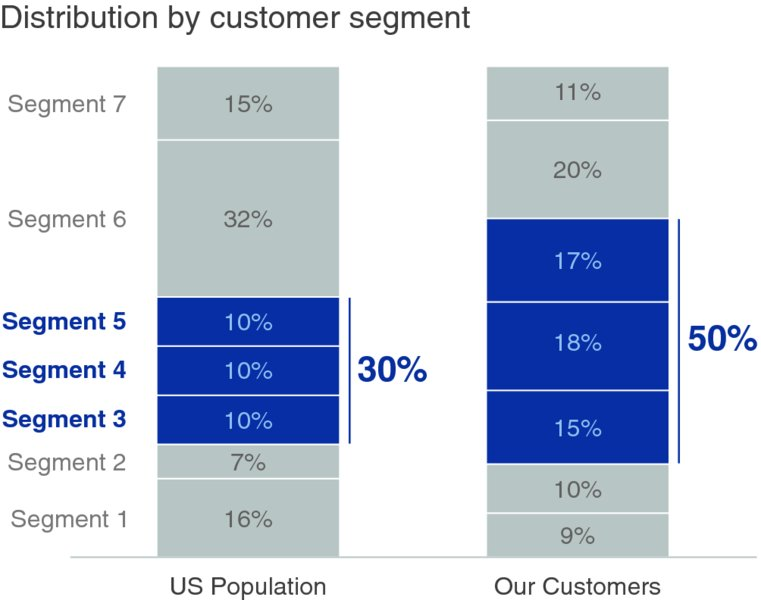 Aesthetic design
Storytelling with Data
by Cole Nussbaumer Knaflic
Wiley, 2017
ISBN 978-1-110-28271-6
21
Good Design Examples, cont’d
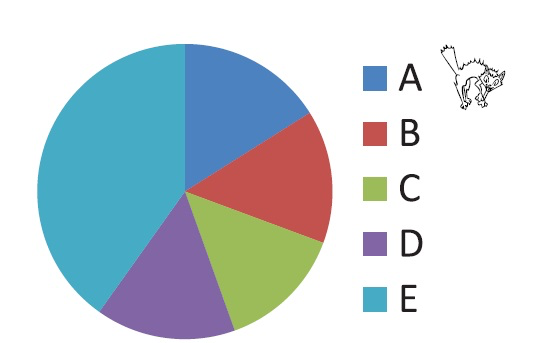 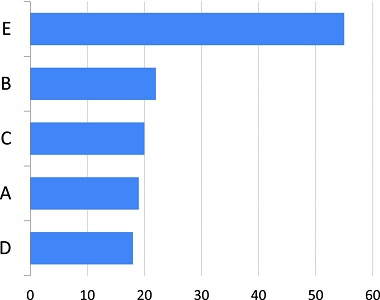 Same data shown much
better than the pie chart.
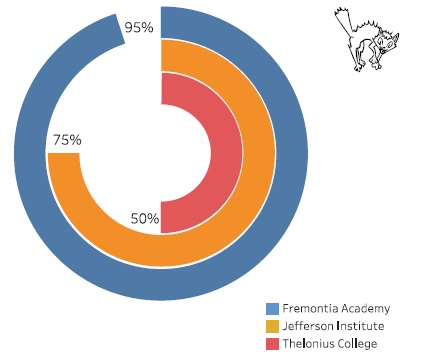 The Big Book of Dashboards
by Steve Wexler, et al.
Wiley, 2017
ISBN 978-1-110-28271-6
22
Types of Charts
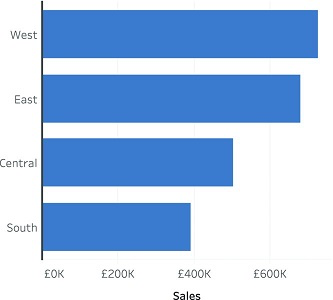 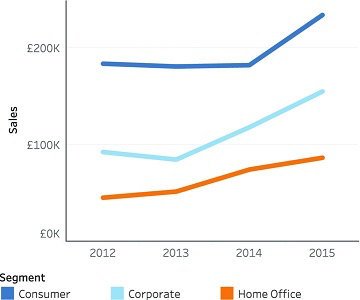 Bar chart
Time-Series Line Chart
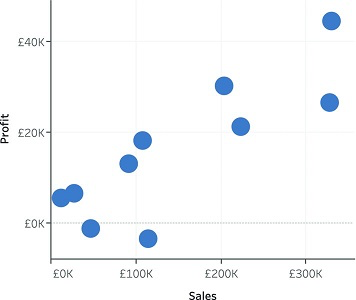 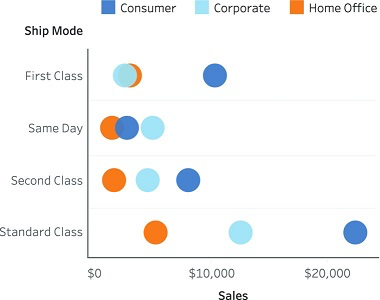 Scatter Plot
Dot Plot
The Big Book of Dashboards
by Steve Wexler, et al.
Wiley, 2017
ISBN 978-1-110-28271-6
23
Types of Charts, cont’d
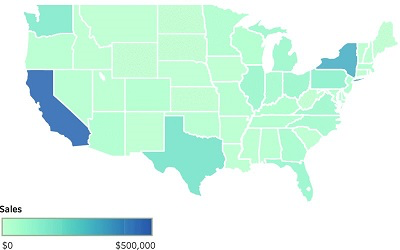 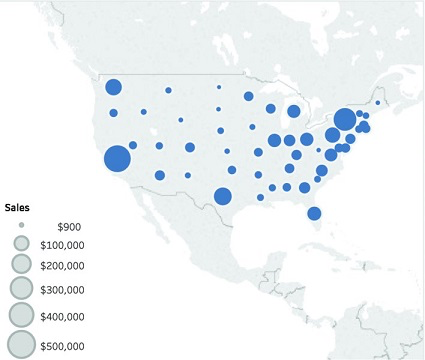 Choropleth map
Symbol map
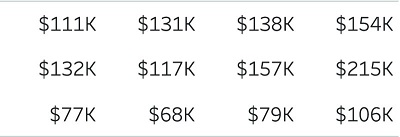 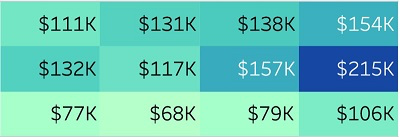 Table
Highlight table
The Big Book of Dashboards
by Steve Wexler, et al.
Wiley, 2017
ISBN 978-1-110-28271-6
24
Types of Charts, cont’d
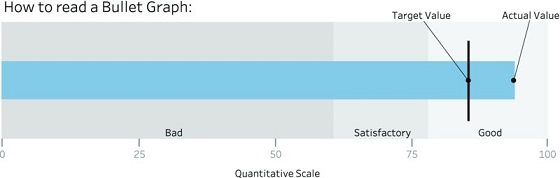 One of the best ways to show actual versus target comparisons.
The Big Book of Dashboards
by Steve Wexler, et al.
Wiley, 2017
ISBN 978-1-110-28271-6
25
KPI Chart Example
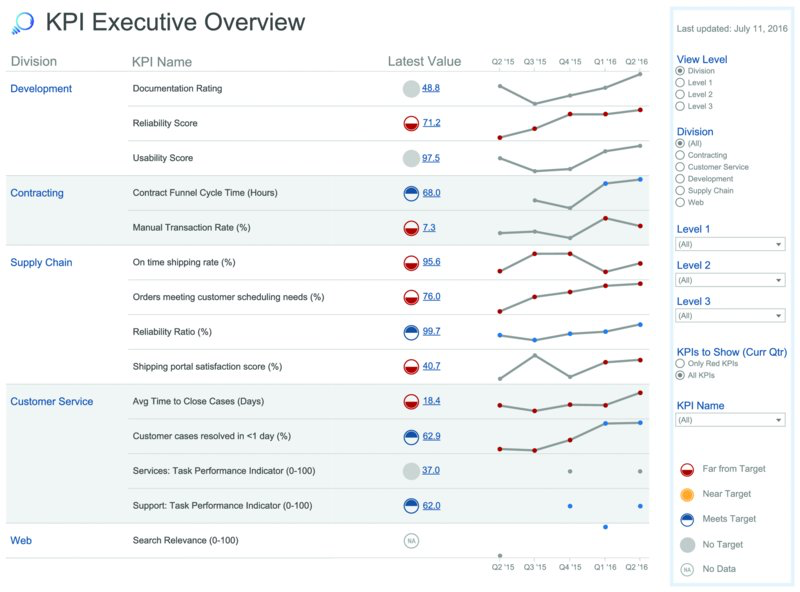 KPI = Key Performance Indicator
sparklines
The Big Book of Dashboards
by Steve Wexler, et al.
Wiley, 2017
ISBN 978-1-110-28271-6
26
COVID-19 Dashboard Example
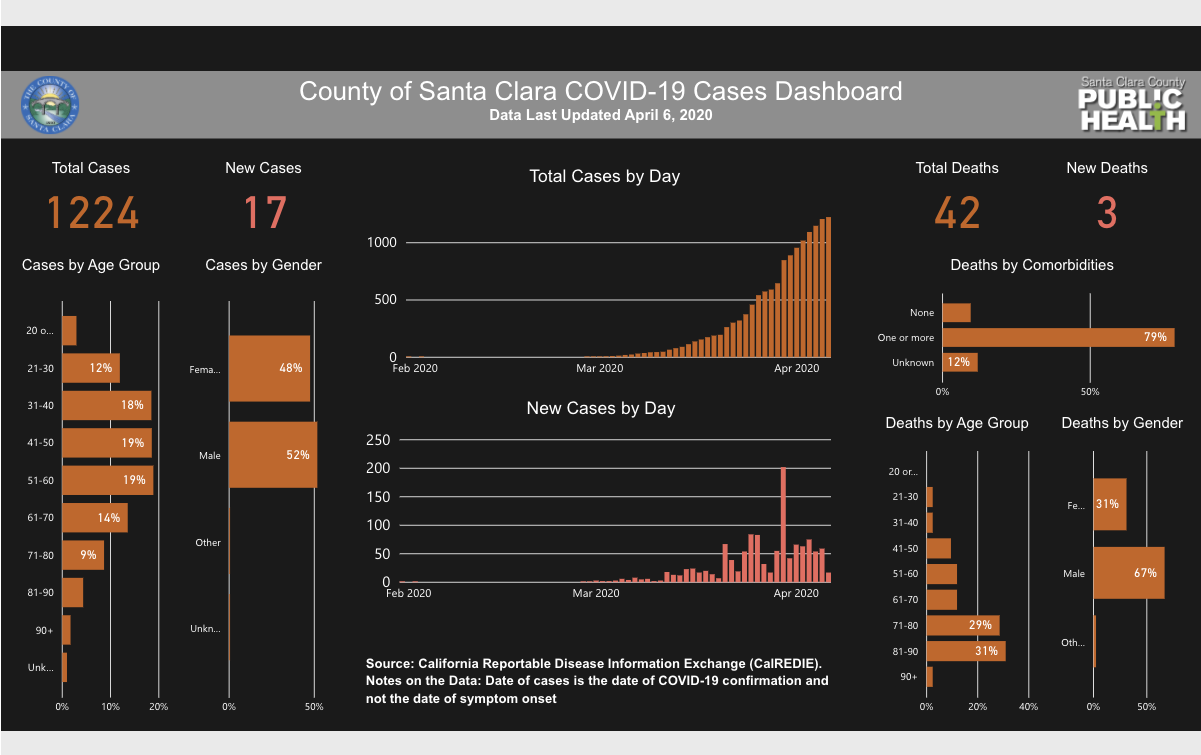 https://www.sccgov.org/sites/phd/DiseaseInformation/novel-coronavirus/Pages/dashboard.aspx
27
Assignment #6: Information Dashboard
Create an information dashboard from your data.
At least four charts.
Must fit on one webpage without scrolling.
Ideally, use the dataset chosen for your project.
The dashboard does not need to update in real time.

Explain in a short report:
How you used good dashboard design principles.
For each chart, how you used good chart design principles.

Due Friday, April 17.
28
Assignment #6, cont’d
JavaScript chart-generation libraries
D3.js
Google Charts
Highcharts

Tableau Public

Google “JavaScript data visualization”
29
Design Patterns
A design pattern is 

A description of a problem.
A solution that you can apply to many programming situations.

Design patterns show you how to build good user interfaces.

Design patterns are proven design experience.
Design patterns describe best practices.
Design patterns capture structural and behavioral features of an interface.
30
Design Patterns
Design patterns are not code, but are general solutions to design problems.
You apply them to your specific application.

Design patterns give programmers a very high-level pattern language and a short-cut vocabulary to discuss design issues.
Independent of specific implementations.

“We should use the canvas+palette pattern here.”
“The wizard pattern will simplify this code.”
31
What Each Design Pattern Should Have
A short name

What: a brief description of the pattern

When to use: a brief description of the context

Why: a description of the problem that it solves
32
Design Patterns, cont’d
The building architect Christopher Alexander formulated over 250 patterns for architectural design for physical buildings.

Co-authored A Pattern Language:Towns, Buildings, Construction published in 1977.
33
User Interface Design Patterns
Organization
Navigation
Page layout
List
34
Organization Design Patterns
Feature, Search, and Browse
News Stream
Picture Manager
Dashboard
Canvas + Palette
Wizard
Settings Editor
Alternate Views
Multiple Workspaces
Multilevel Help
35
Organization Design Patterns
Design patterns for the high-level overall layout of an application’s user interface.

Information architecture
How to organize an information space.

Interaction model
Determine how users navigate.
Establish consistency.
36
Organization: Feature, Search, and Browse
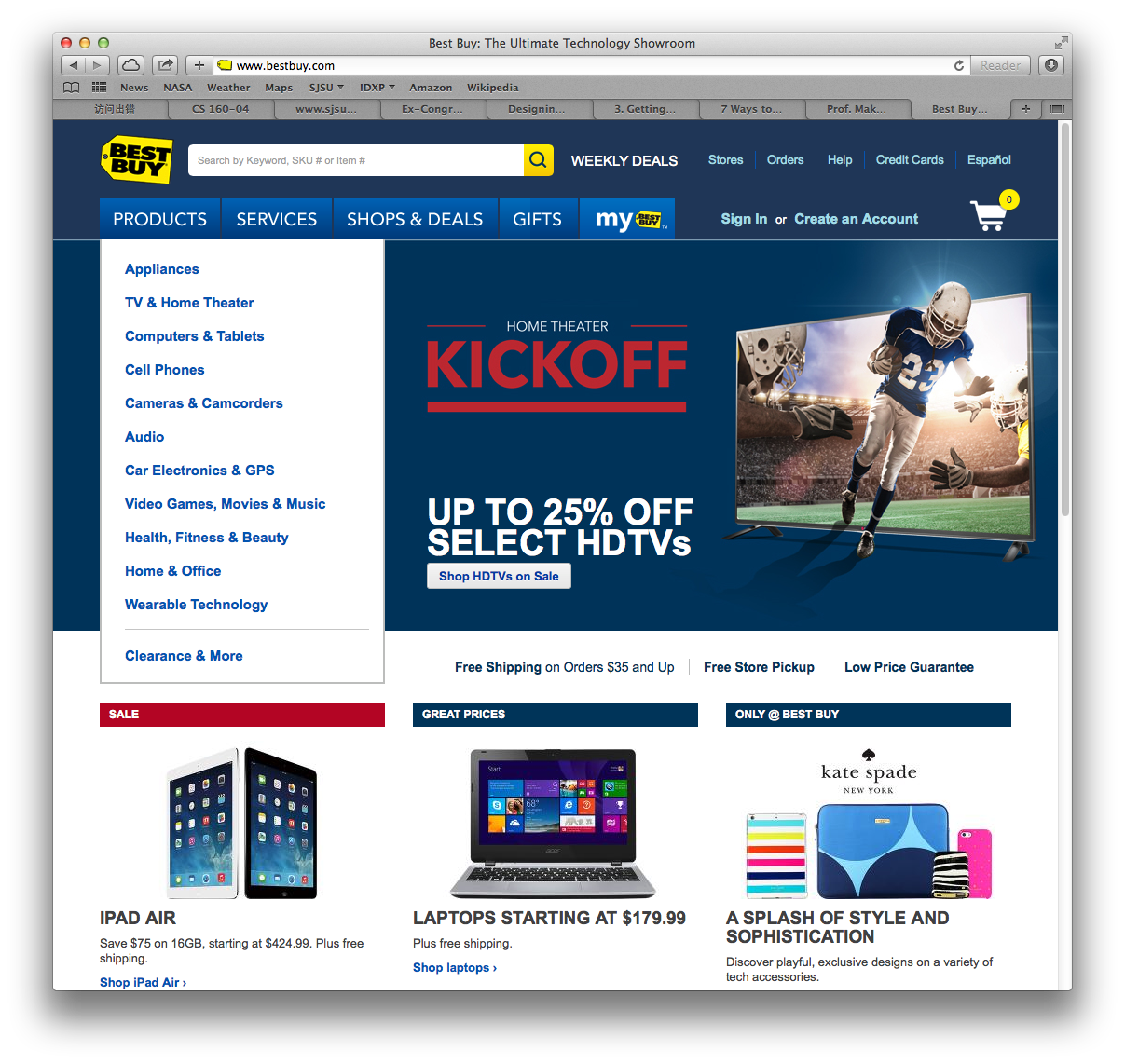 What
A featured item.
A search box.
A list to browse.

When
Engage the user.
Provide other options.
Enable searching.

Why
Browsing and searching are common.
Hook the user with the featured item.
37
Organization: News Stream
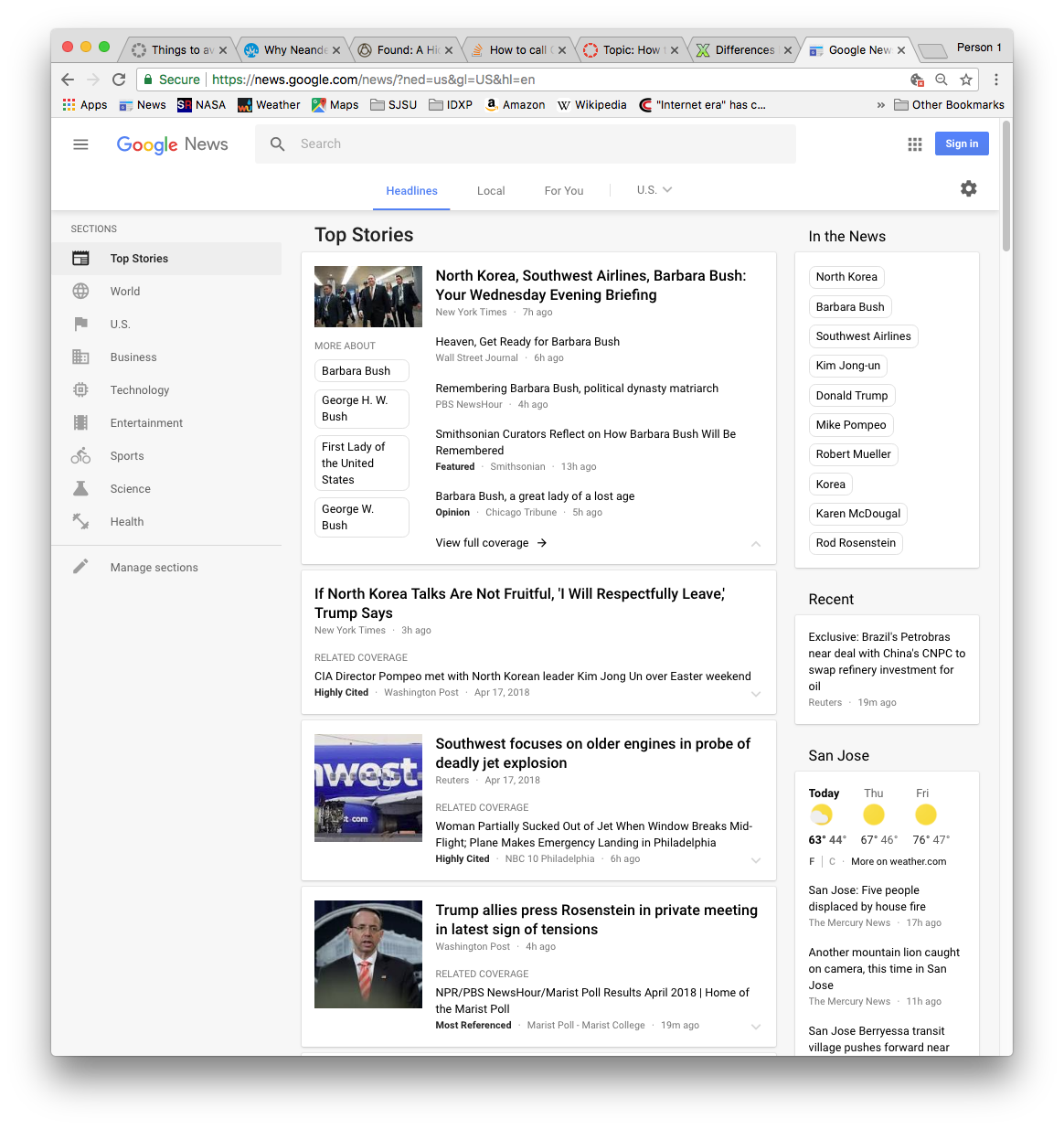 What
Time-sensitive items.
Reverse chronological order.
Frequent updates.

When
Communications channels.
Timely content.

Why
Allow users to keep up with news streams.
Users can check often.
38
Organization: Picture Manager
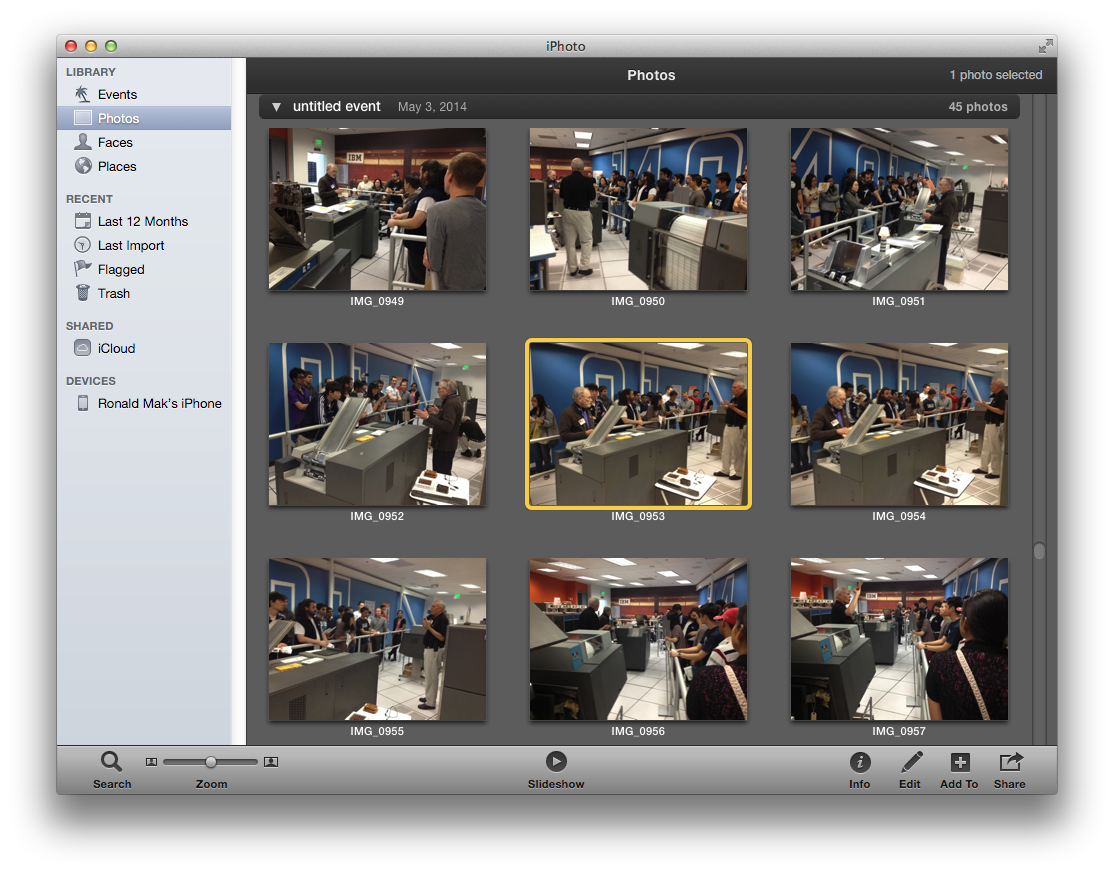 What
Thumbnails of pictures for browsing.
Feature one picture.

When
A collection of pictures to organize.

Why
A natural way for users to organize and browse a picture collection
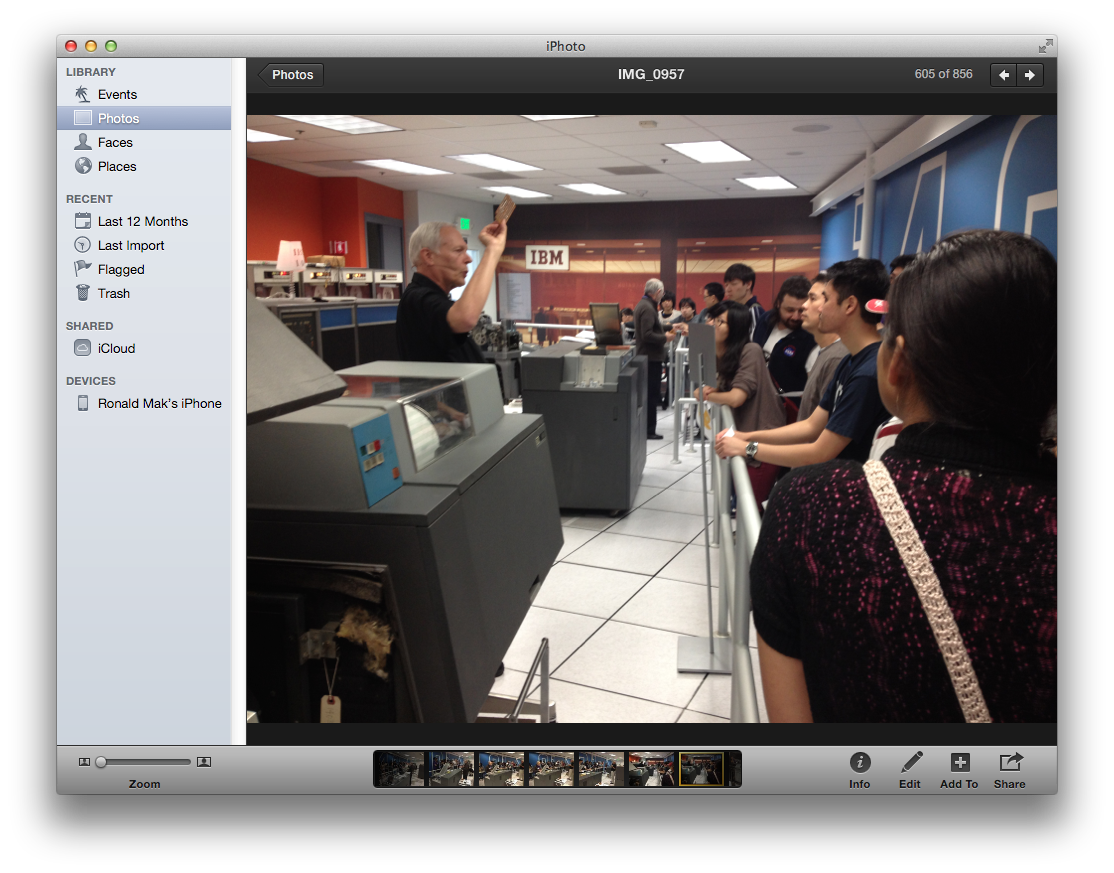 39
Organization: Dashboard
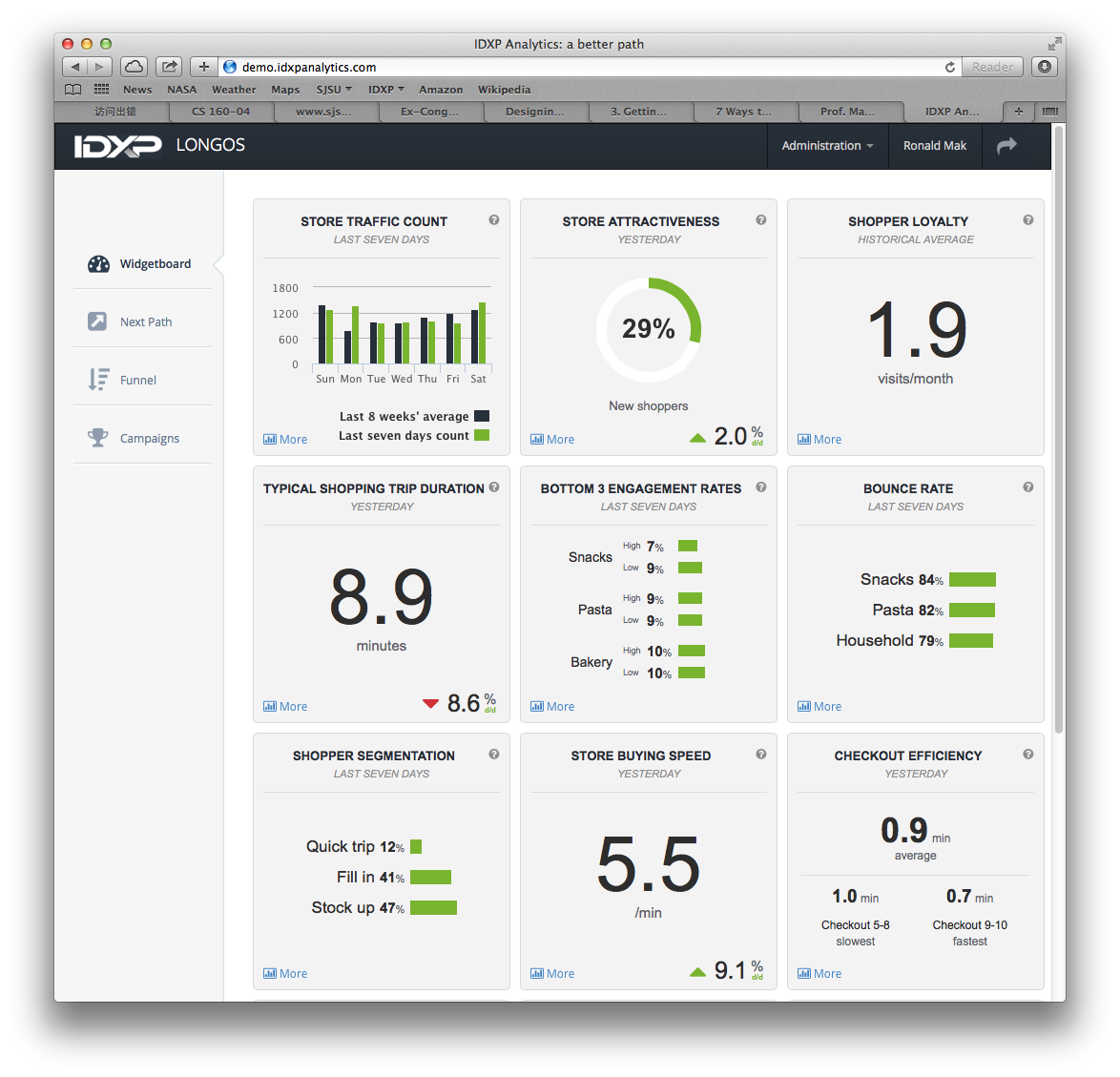 What
Single information-dense page.
Information widgets frequently updated.

When
An incoming flow of information.

Why
Users need to monitor the information.
See what’s important at a glance.
40
Organization: Canvas + Palette
What
Palette of drawing tools.
Canvas for drawing.

When
A graphics editor.
Create new objects.
Arrange object in virtual space.

Why
Closely matches a user’s mental model of how to create some artwork.
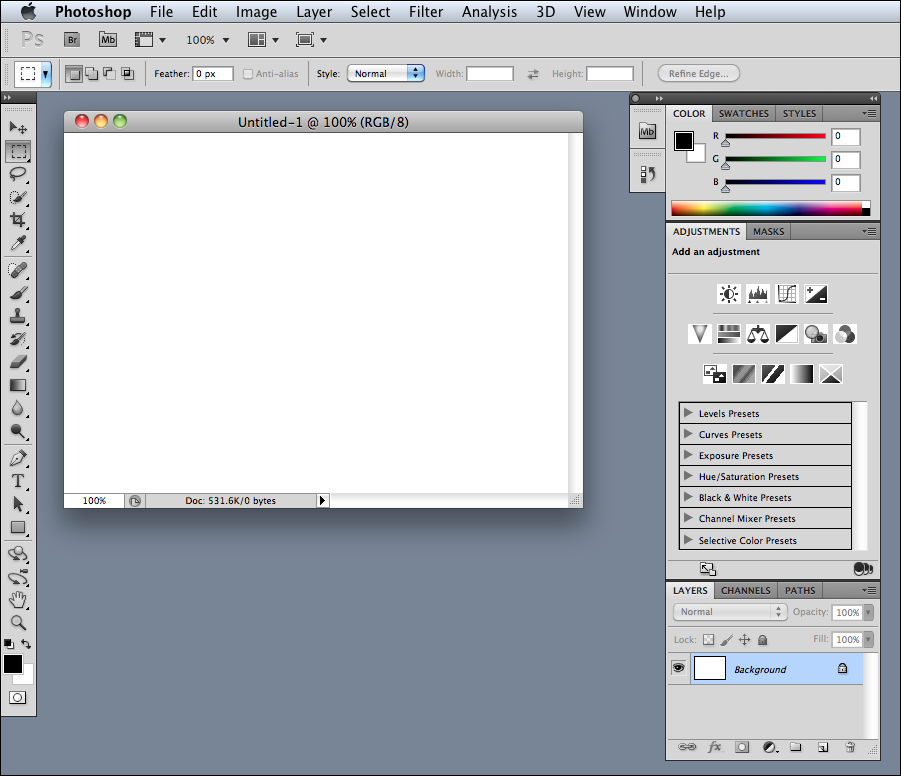 Designing Interfaces, 2nd ed.
by Jenifer Tidwell
O’Reilly Media, 2011
41
Organization: Wizard
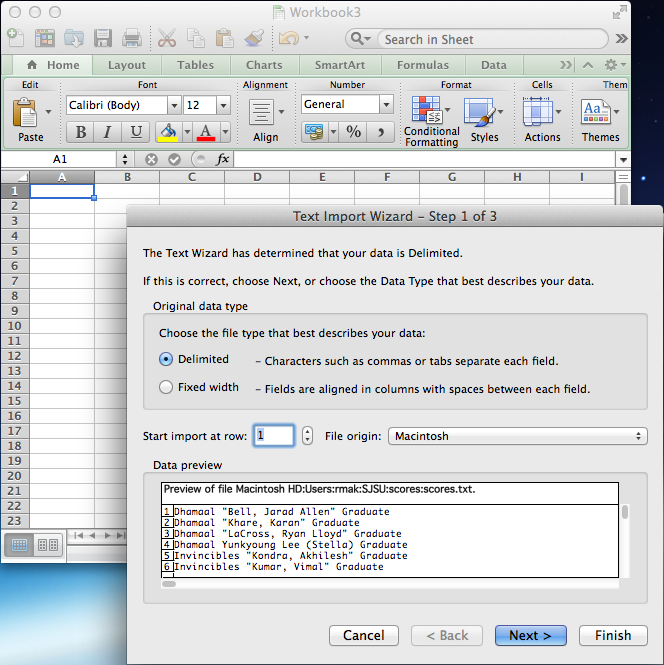 What
Steps to accomplish a specific task.

When
A complicated task.
“Don’t make me think. Just tell me what to do next.”

Why
Handholding for the beginning user.
But can be frustrating for experienced users.
42
Organization: Settings Editor
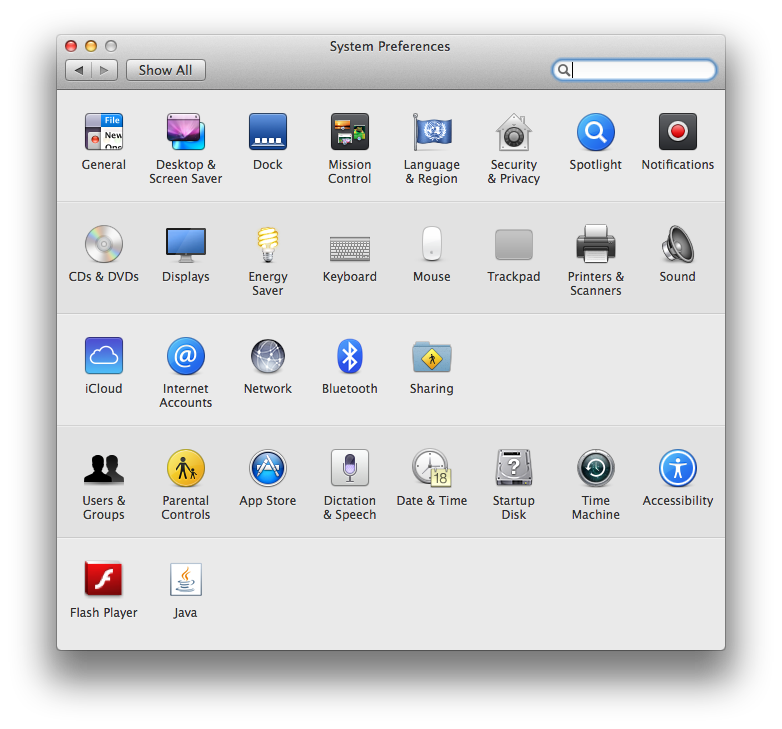 What
One place to change settings, preferences, or properties.
Group content.

When
Users have many choices to create a profile for an application.

Why
Easy to find and use.
See all choices in one place.
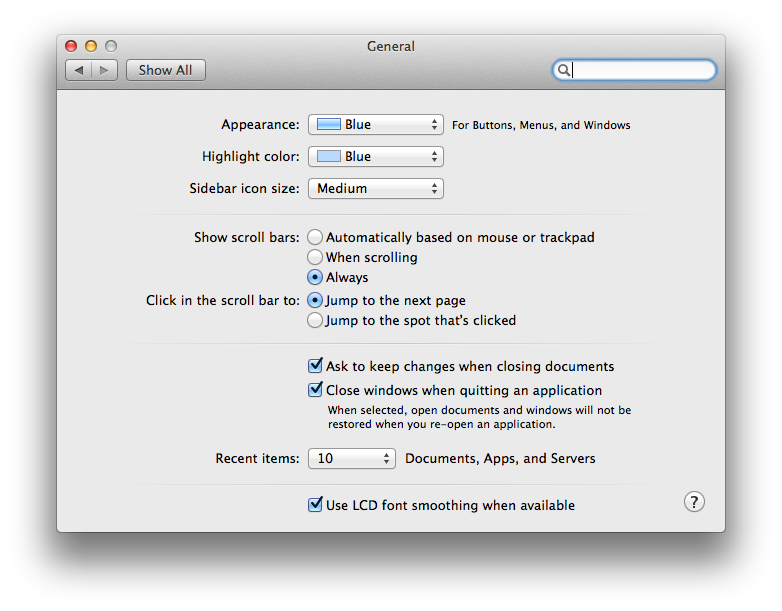 43
Organization: Alternative Views
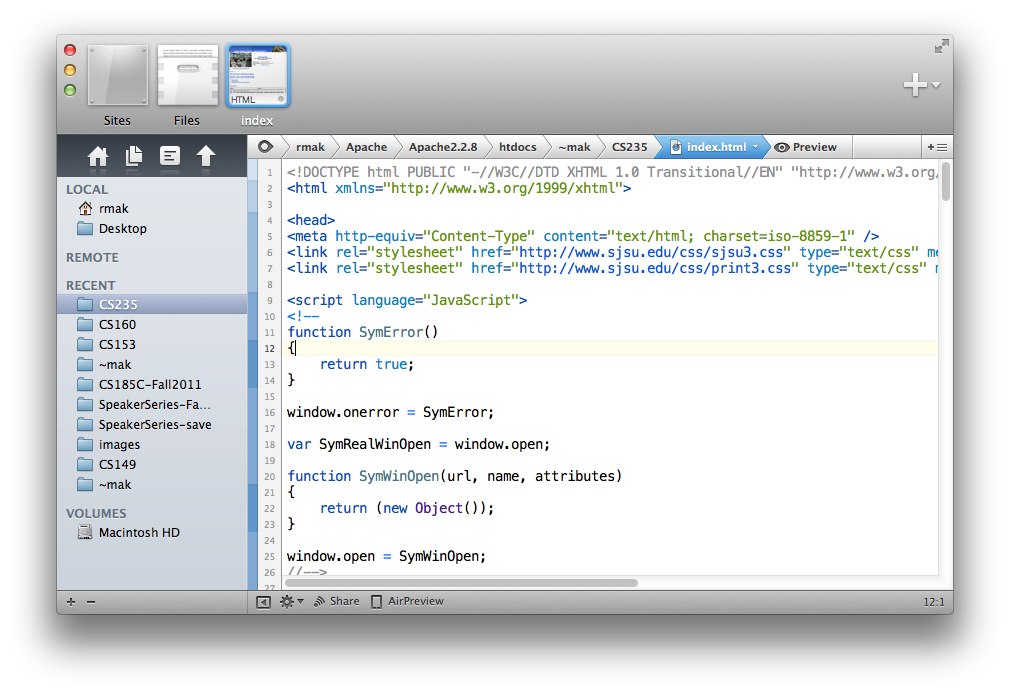 What
Show multiple views of the same data in different formats.

When
A single view is insufficient.
Users can choose views.

Why
Different views show different aspects of the data.
Different users may prefer different views.
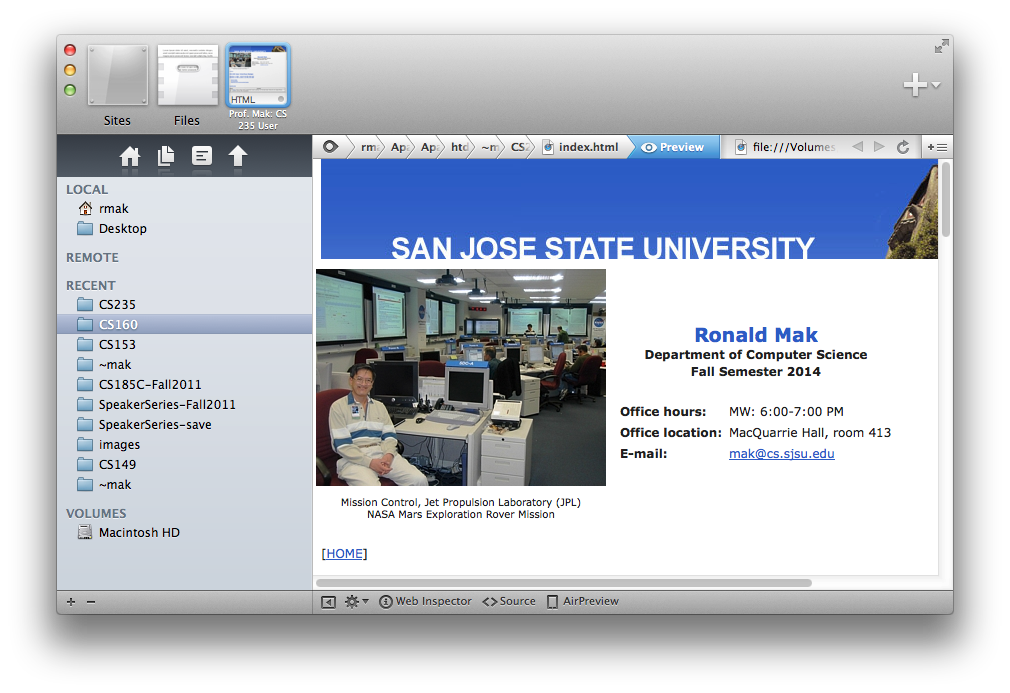 44
Organization: Multiple Workspaces
What
Multiple tabs or windows to view different pages, one at a time.

When
An application can manage multiple pages of content
Each page is separately managed.

Why
Users want tomultitask.
Don’t want toopen multiplecopies of theapplication.
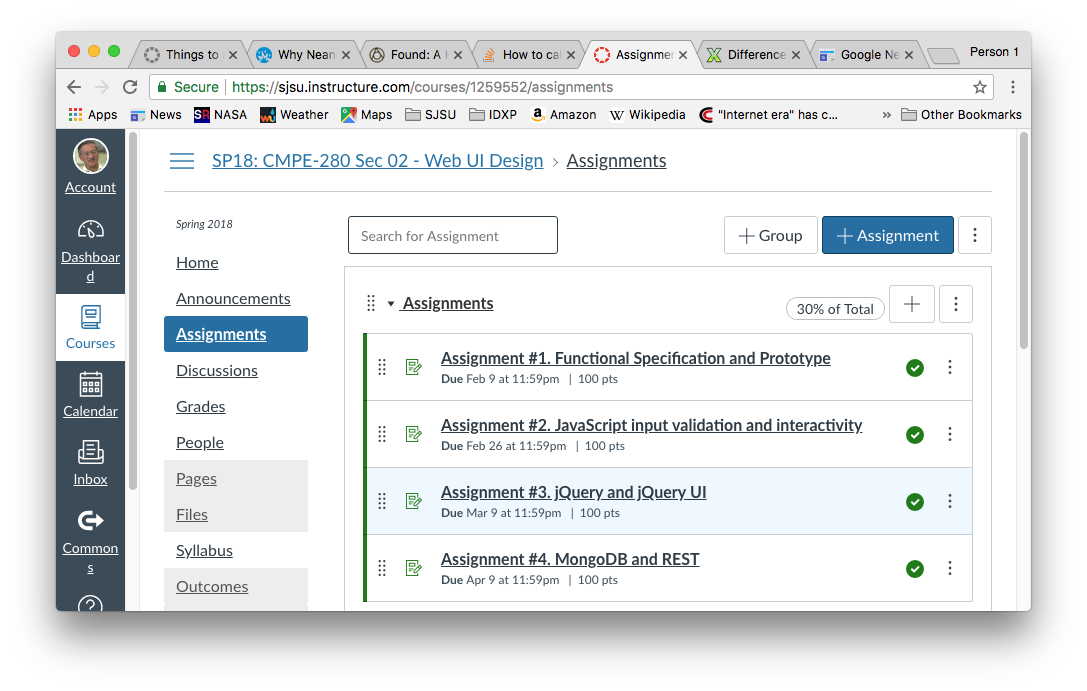 45
Organization: Multilevel Help
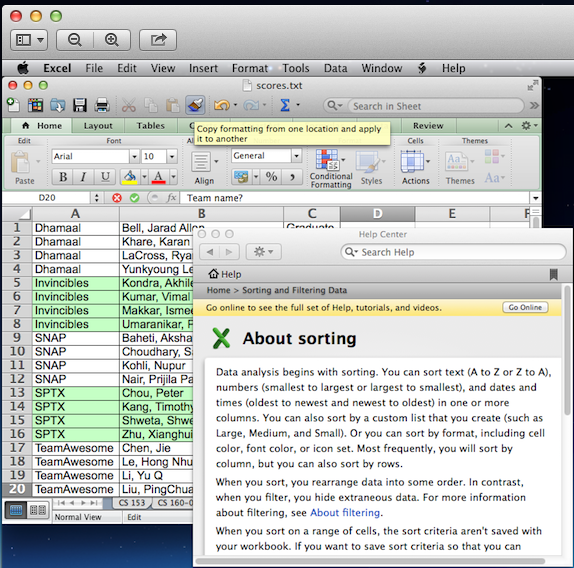 What
A variety of ways to provide help to the user.

When
A complex application.
Users need with specific features or tasks.

Why
Provide help when and where needed.
Help can be light- or heavyweight.
Reminders, tips, or tutorials as necessary.
46
User Interface Design Patterns
Organization
Navigation
Page layout
List
Action
User input
47
Navigation Design Patterns
Clear Entry Points
Hub and Spoke
Fully Connected
Multilevel
Sequential
Pyramid
Pan and Zoom
Modal Dialog
Escape Hatch
Bookmark
48
Navigation Design Patterns
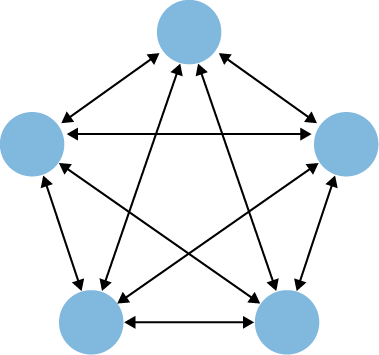 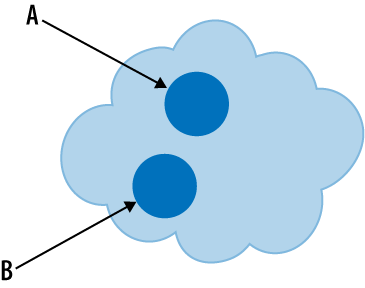 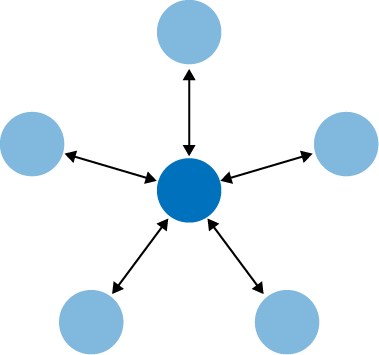 Clear entry points
Fully connected
Hub and spoke
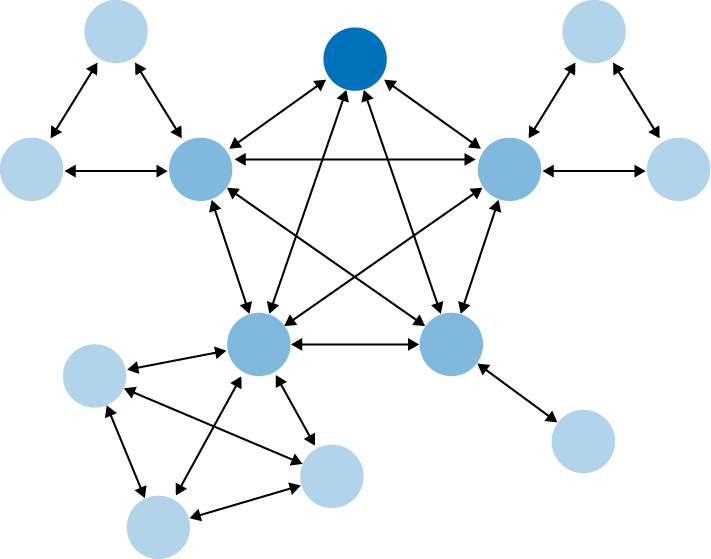 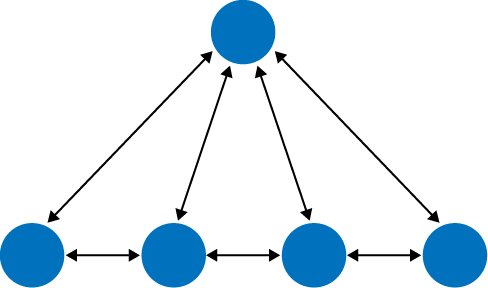 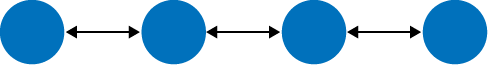 Sequential
Pyramid
Multilevel
Designing Interfaces, 2nd ed.
by Jenifer Tidwell
O’Reilly Media, 2011
49
Navigation Design Patterns, cont’d
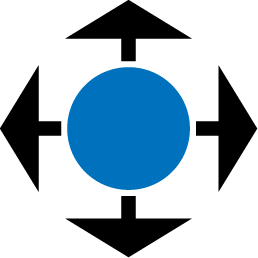 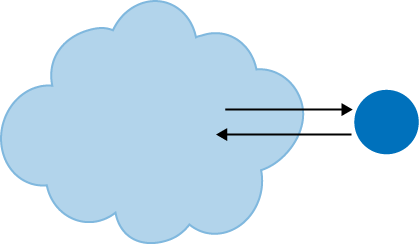 Pan and zoom
Modal dialog
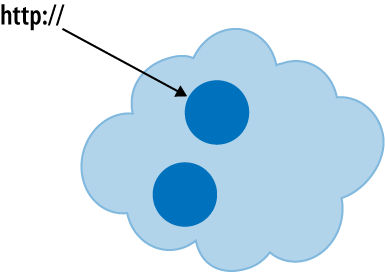 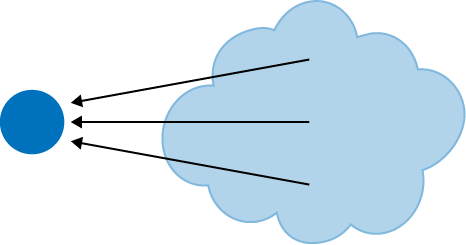 Escape hatch
Bookmark
Designing Interfaces, 2nd ed.
by Jenifer Tidwell
O’Reilly Media, 2011
50
Navigation: Clear Entry Points
What
Only a few main entry points into the interface.
Task oriented, clear calls to action.

When
Ideal for first-time or infrequent users.
Can be bypassed by experienced users.

Why
Avoid too muchclutter when anapplication isfirst opened.
Do not over-whelm a noviceuser.
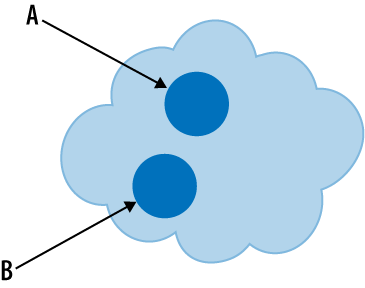 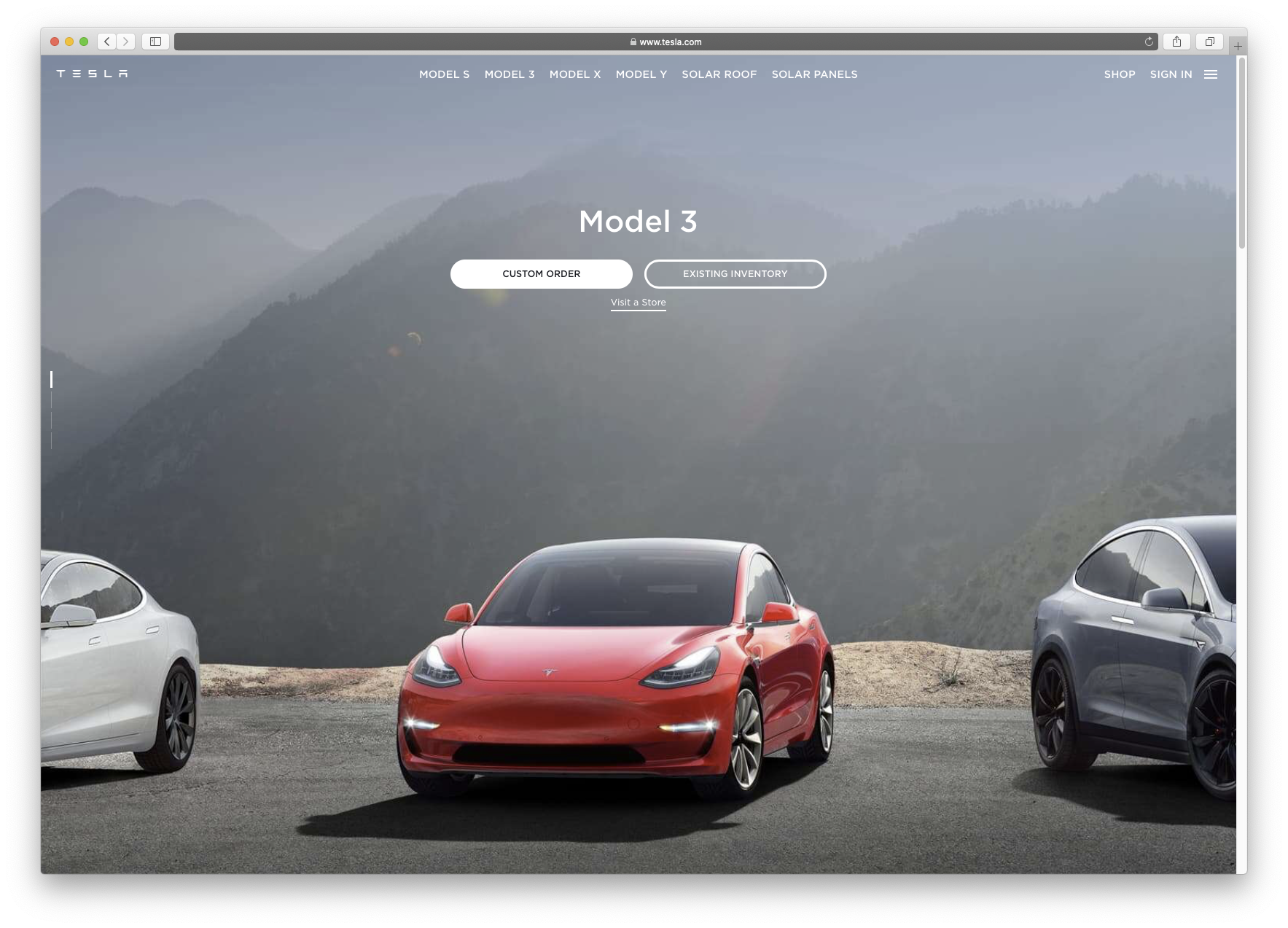 51
Navigation: Hub and Spoke
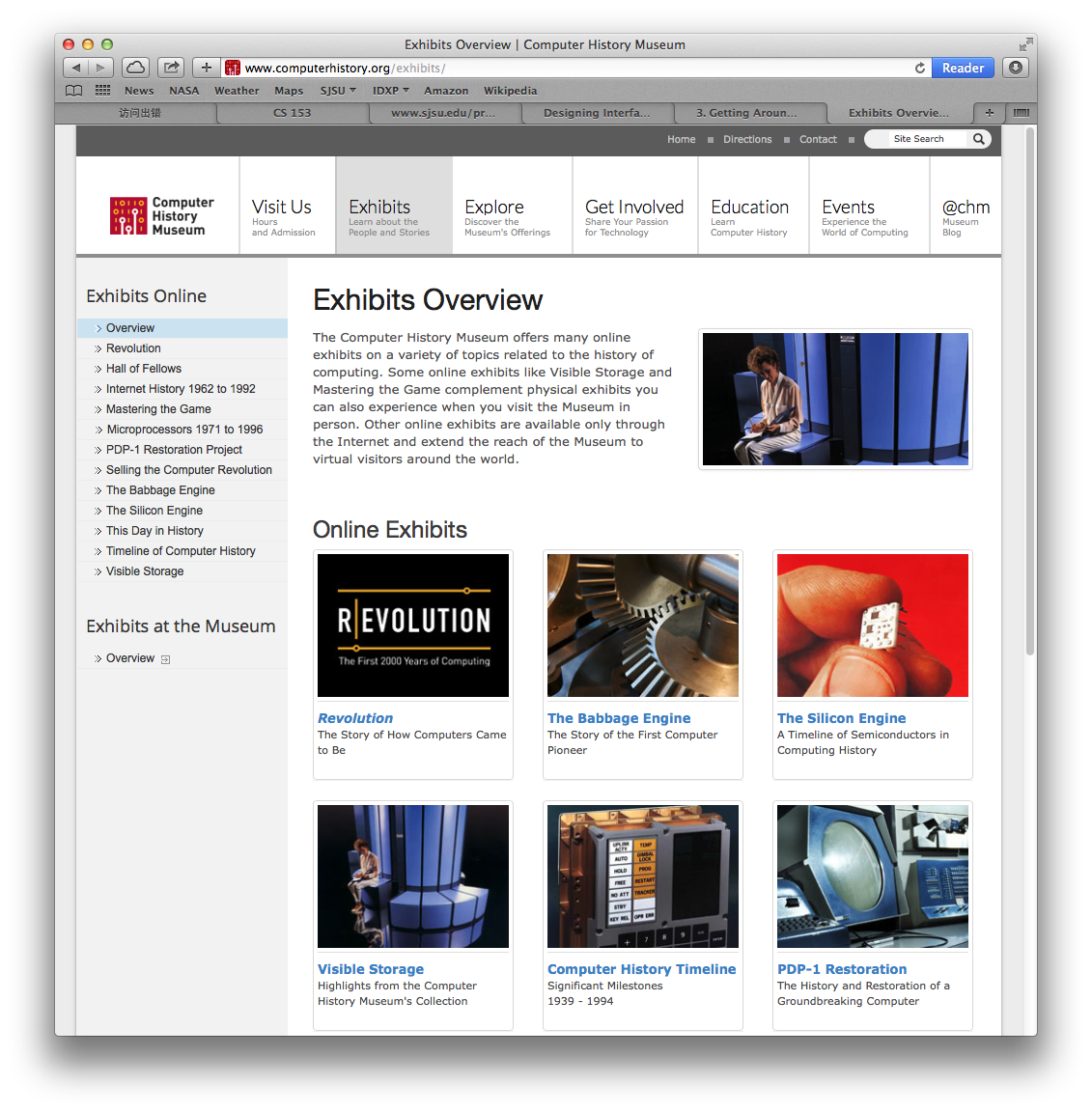 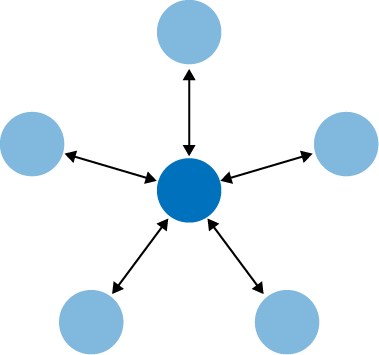 What
A page filled with links to other pages.

When
A table of contents or a portal to show the user where to go from here.

Why
The user can decide where to go.
Return to this page to go elsewhere.
52
Navigation: Pyramid
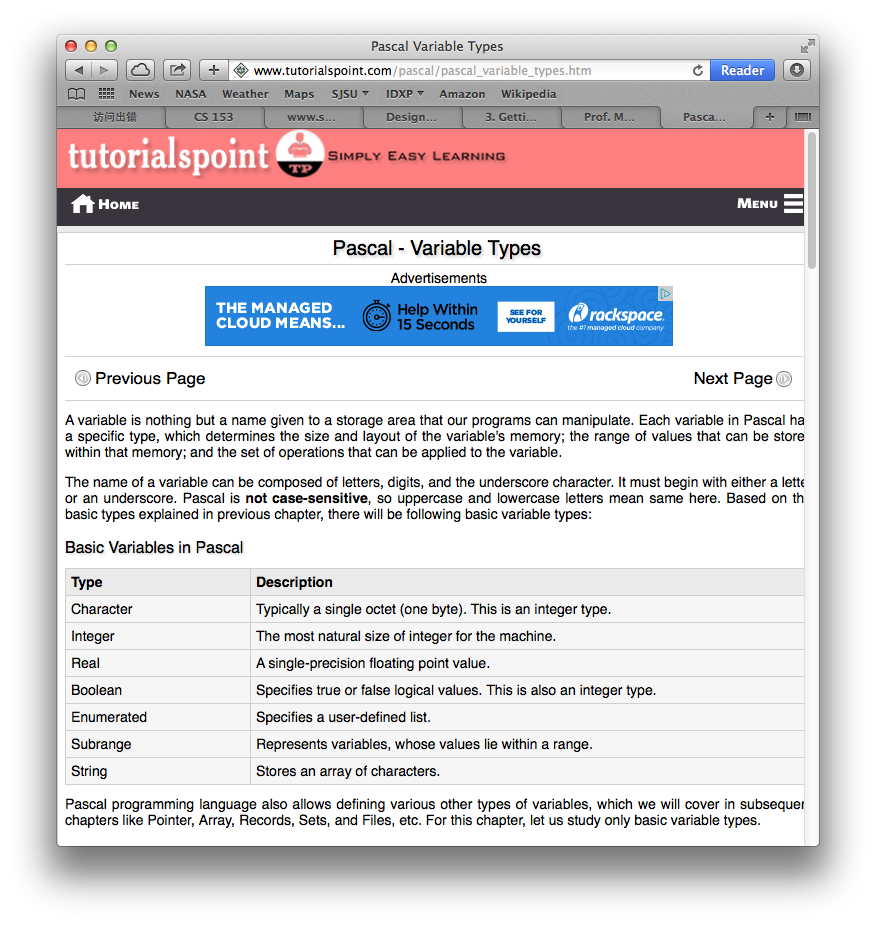 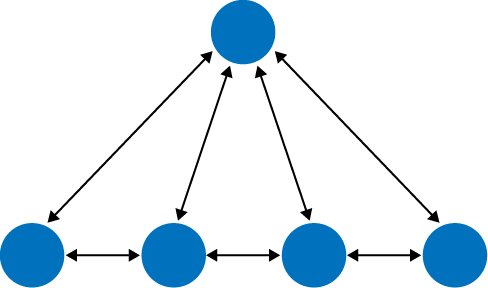 What
Sequential pages with back and next links.
A link to return to the top.

When
Sequential text organized by chapters.
Return to the table of contents at the top to pick another chapter.

Why
Matches a user’s mental model of a tutorial.
53
Navigation: Modal Dialog
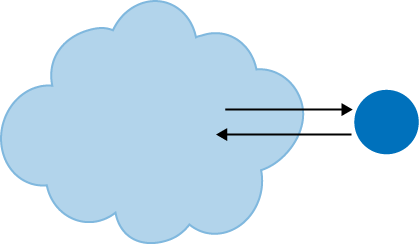 What
Show only one page with no navigation options.
The user must complete the page’s task.

When
The application can’t proceed without user input.

Why
The user can’t ignore the page and must provide input.
Can be disruptive and annoying to the user.
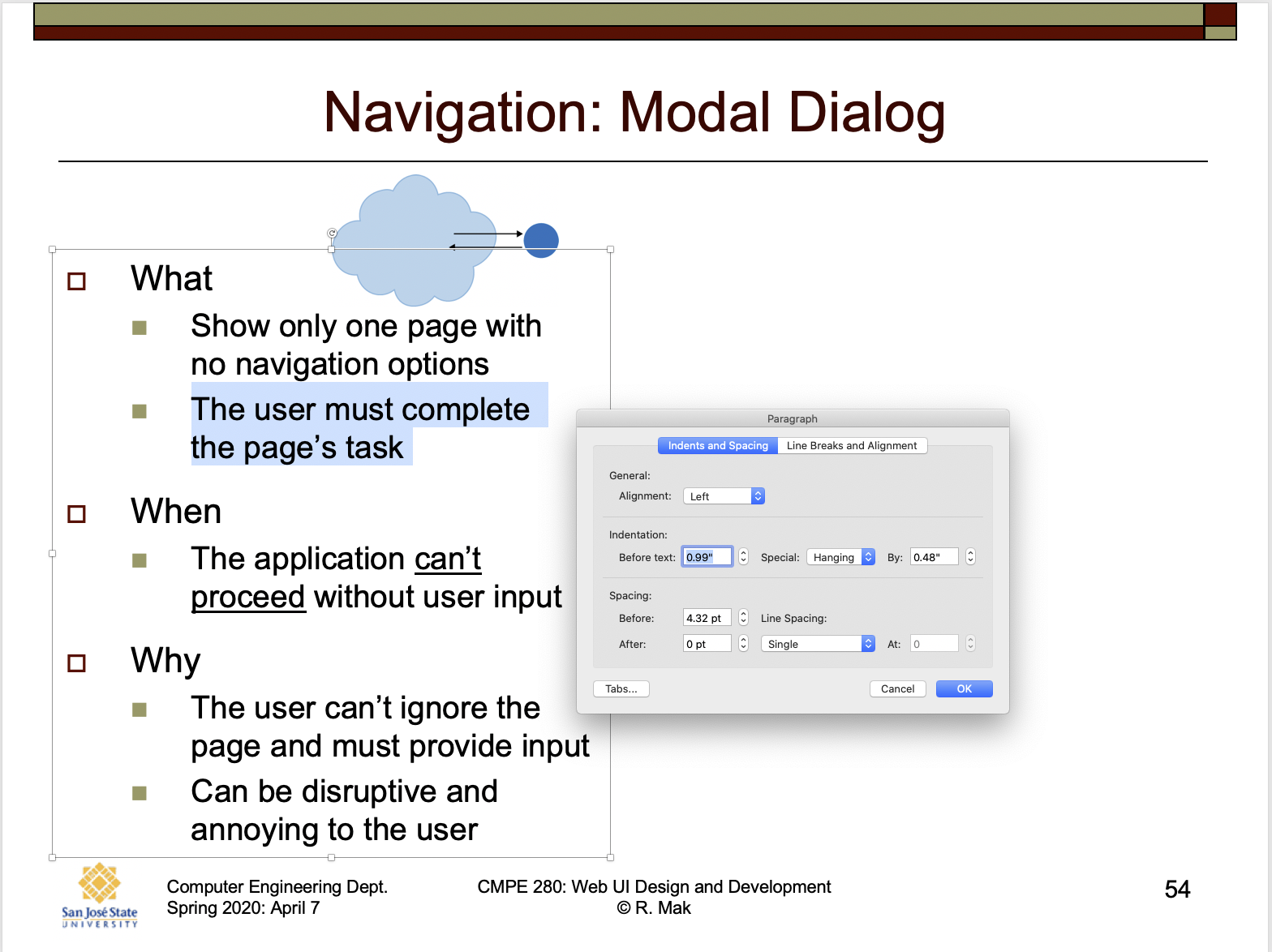 54
Navigation: Escape Hatch
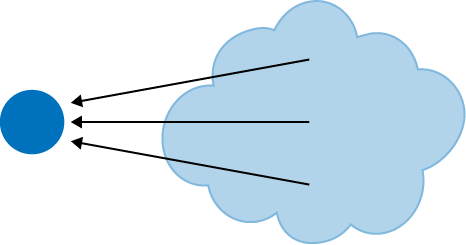 What
The user can abort a task.

When
The application takes the user down a path but the user may want to back out.

Why
The user changes his mind or recognizes that he is going down the wrong path.
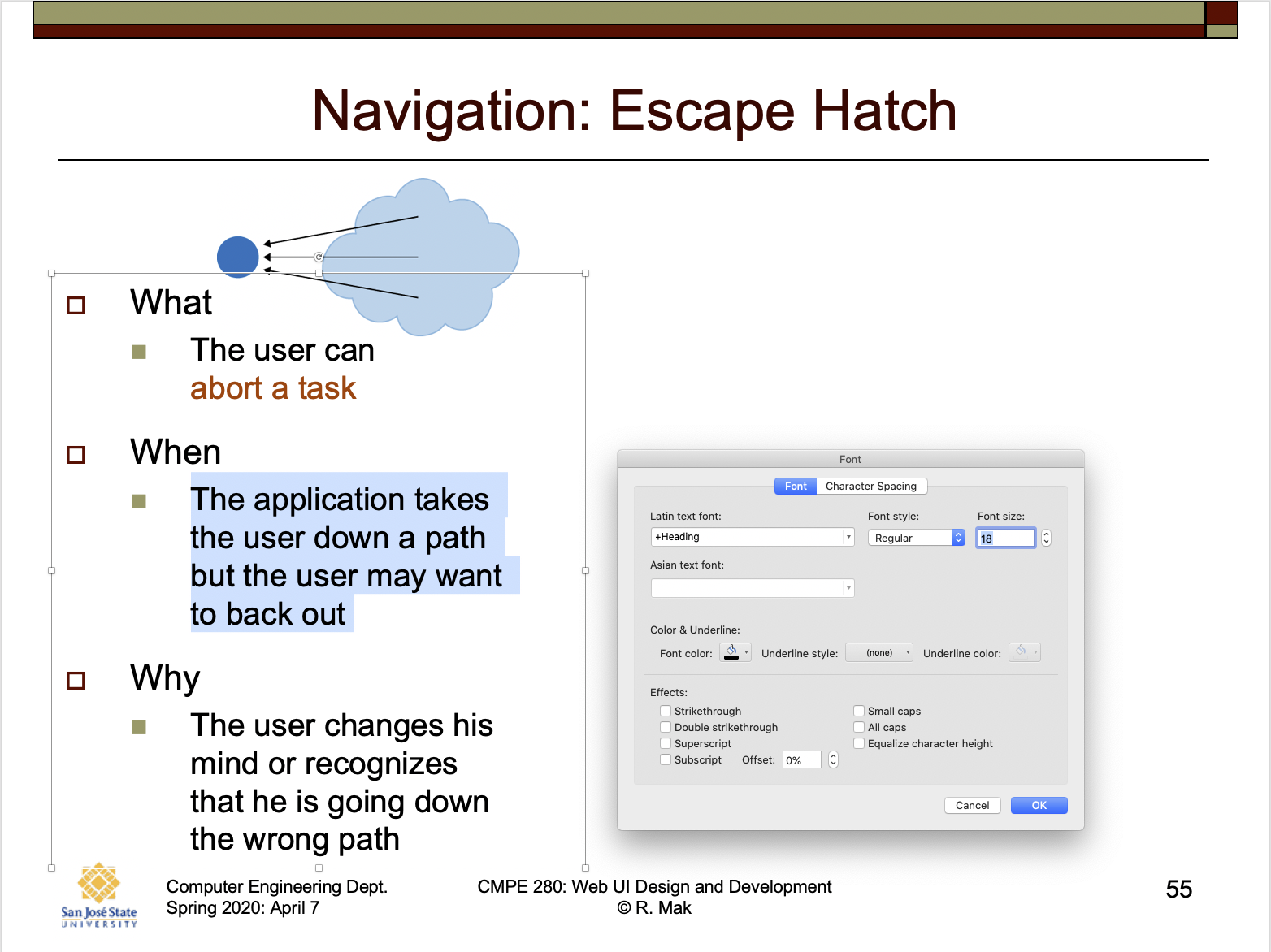 55
Navigation: Sequence Map
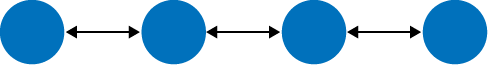 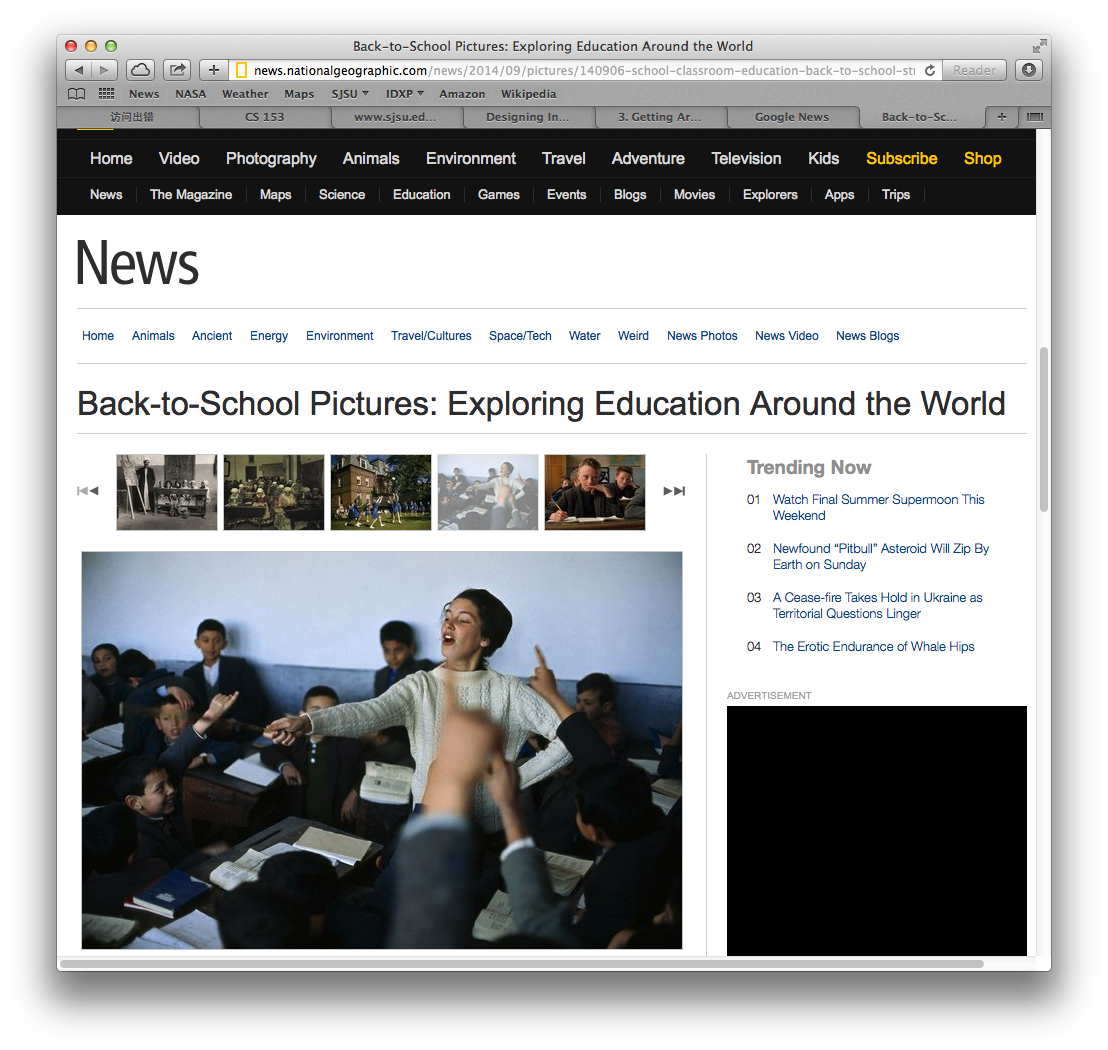 What
Show a map of pages in sequence.
Include “you are here”.

When
The application takes the user along a linear path.

Why
The map tells the user how far he has gone and how much farther he has to go.
56
Navigation: Annotated Scrollbar
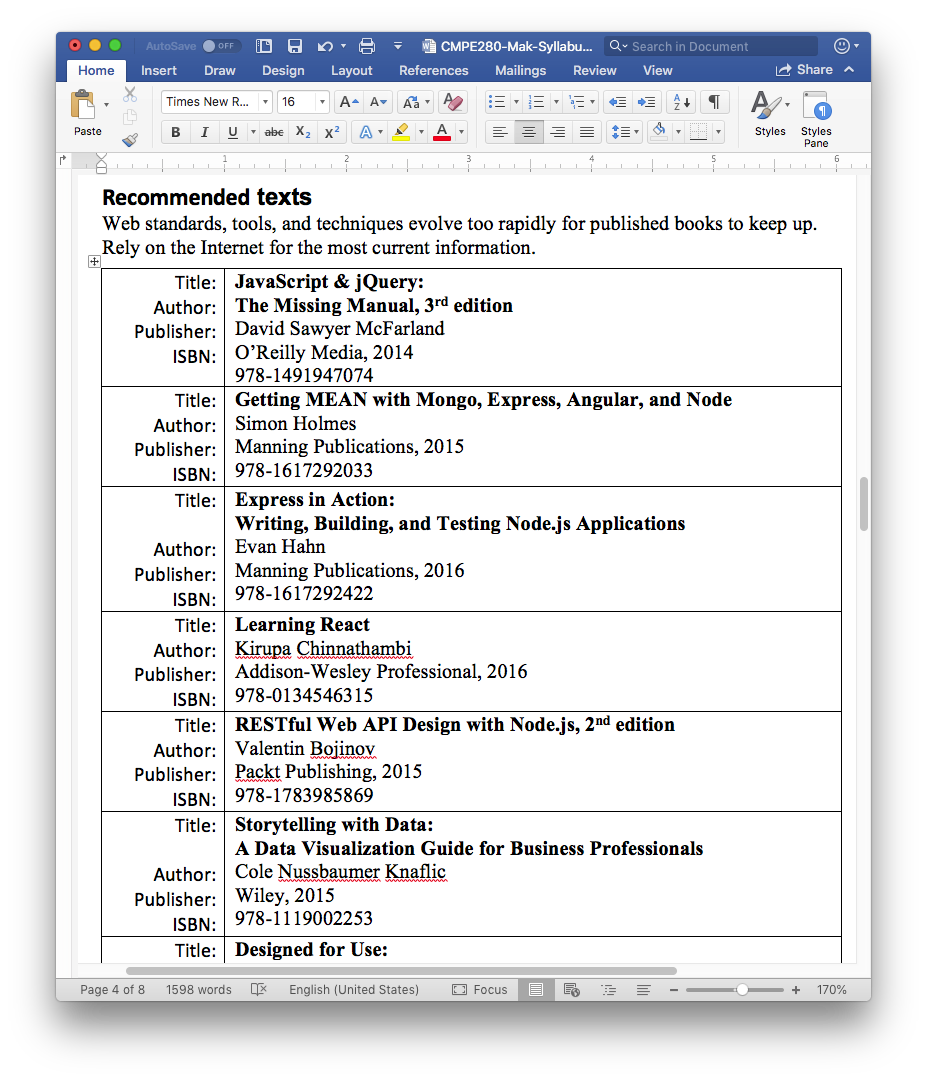 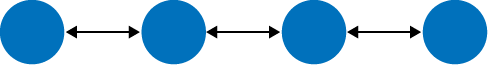 What
The scrollbar says “you are here”.

When
The application is document-centric or allows pan-and-zoom.

Why
While manipulating the scrollbars, the user needs to know what part of content is being displayed.
57
Navigation: Breadcrumbs
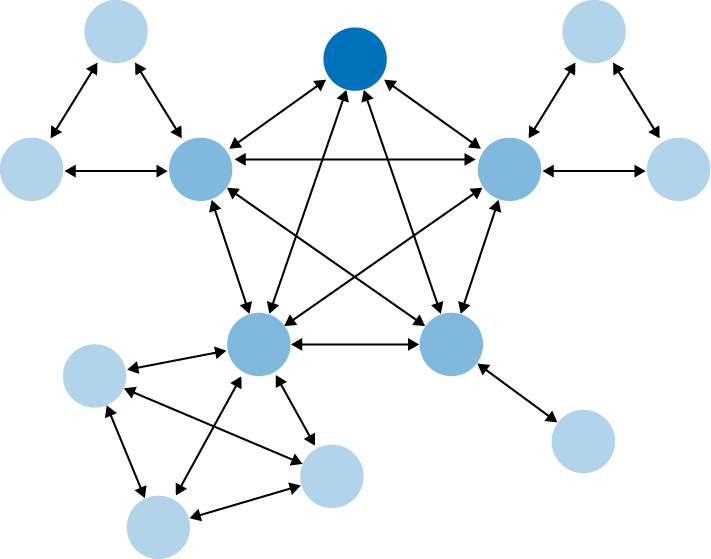 What
On each page in a deep hierarchy, show a list of the parent pages in order.

When
In a deep hierarchy, users need help to keep track of where they are
A user can go back up to any point in the hierarchy.

Why
Allow a user to move forward and back through a deep hierarchy.
The user knows where he is in the hierarchy.
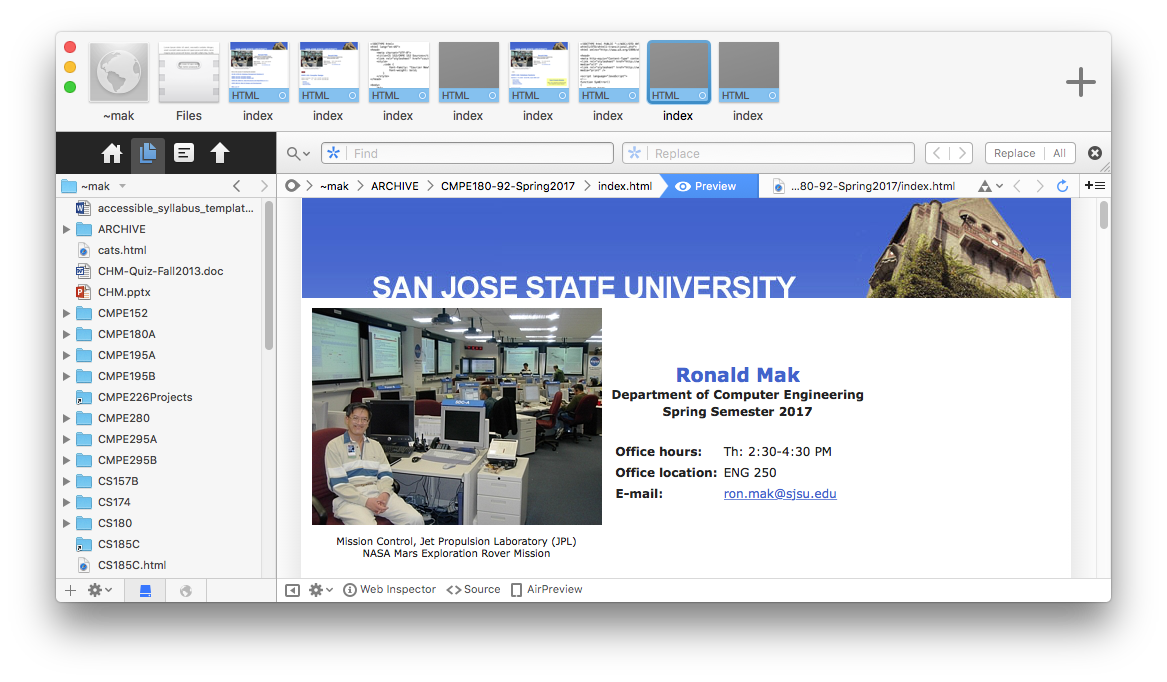 58